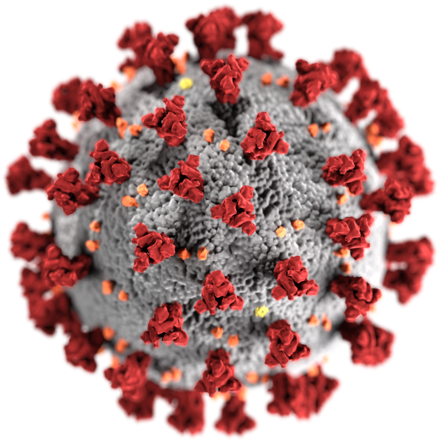 The Biology of SARS-CoV-2
What is a virus?
Watch Viruses with the Amoeba Sisters (6:49 min) to learn more about viruses
Viruses…
are much smaller than cells 
have nucleic acid (either DNA or RNA) wrapped in a protein coat
may have a lipid envelope (from the host cell membrane)
Have no metabolism
Cannot replicate (reproduce) on their own
Can multiply only within the living cells of a host
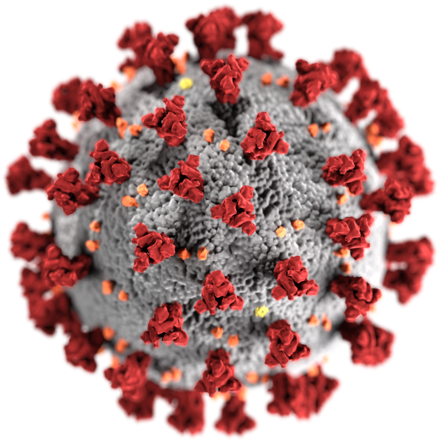 Virus
~100 nm
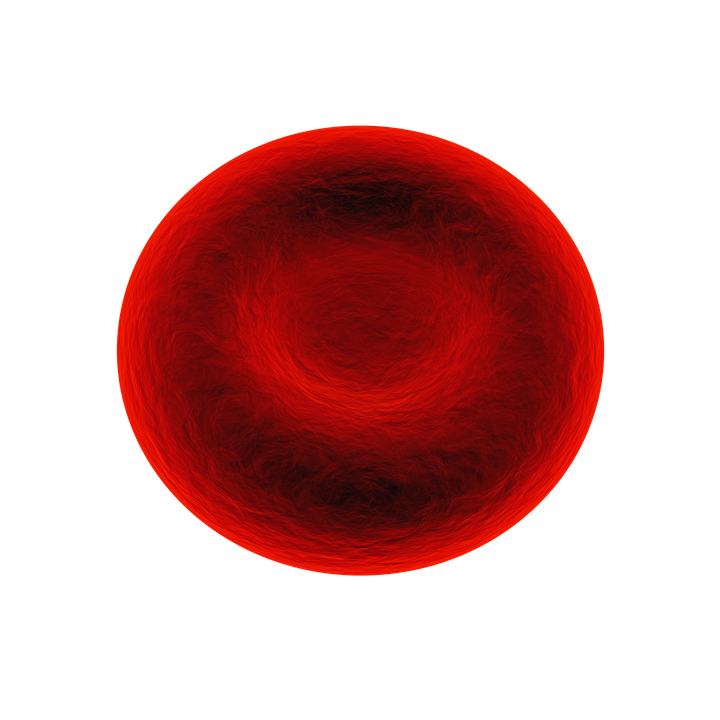 Red blood cell
~7,000 nm
Types of viruses
Viruses are classified by
Morphology (shape)
Genome material (RNA or DNA)
Type of replication
Host
Type of disease
Ebola virus
Bacteriophage
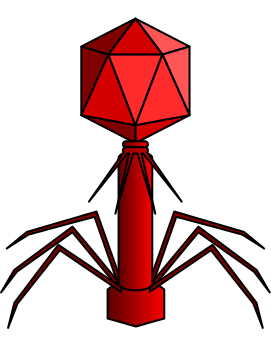 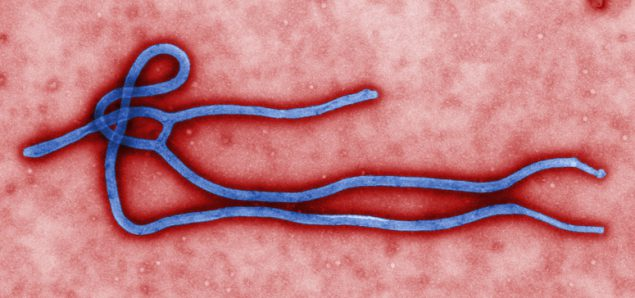 Ninjatacoshell - Own work, CC BY-SA 4.0, https://commons.wikimedia.org/w/index.php?curid=35782607
Centers for Disease Control and Prevention's Public Health Image Library (PHIL)
Adenovirus
Coronavirus
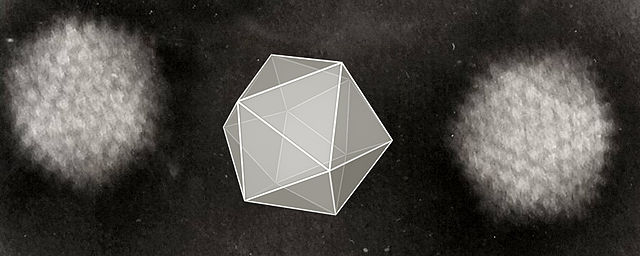 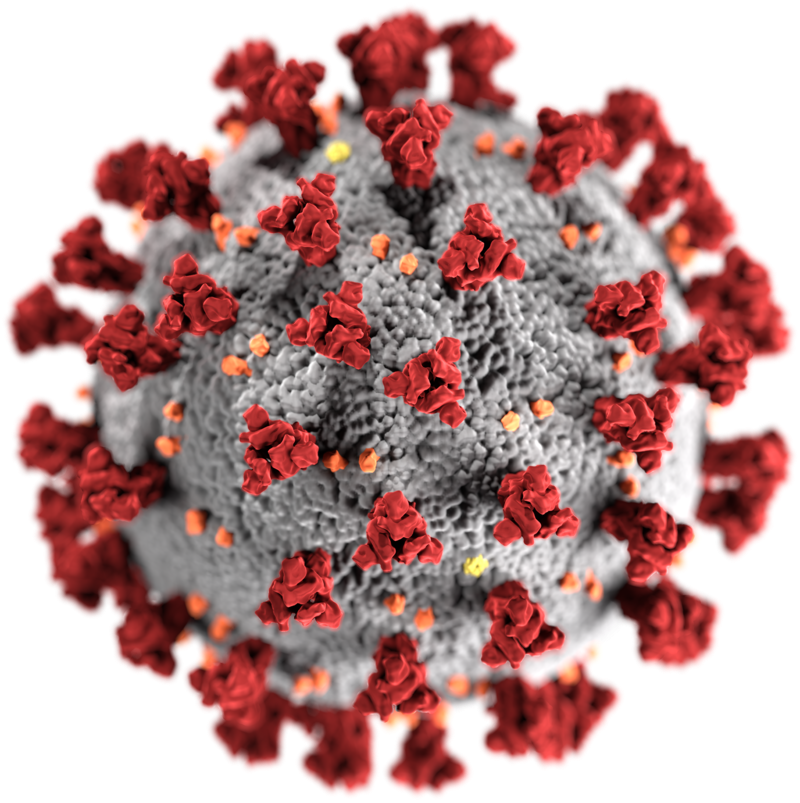 CDC/ Alissa Eckert, MS; Dan Higgins, MAM - commons.wikimedia.org/w/index.php?curid=86444014
GrahamColm at English Wikipedia, CC BY-SA 3.0,commons.wikimedia.org/w/index.php?curid=5839864
Are viruses living?
Curriculum connections
Cell theory
The chemistry of life
Viruses
Living Organisms
Composed of genetic material (DNA or RNA) surrounded by protein and sometimes a lipid bilayer
No organelles
Do not metabolize (no energy flow)
Cannot reproduce on their own (need a host cell for replication)
Composed of one or more cells
Organelles for specialized functions (eukaryotes)
Energy flow (metabolism) occurs within the cells
Arise from pre-existing cells (can self-replicate)
Coronavirus — What’s in a name?
Coronavirus (CoV) — a large family of viruses that can cause disease in humans and animals
SARS-CoV-2 (Severe Acute Respiratory Syndrome Coronavirus-2) — the strain of virus causing the current pandemic
COVID-19 (Coronavirus Disease 2019) — the set of symptoms caused by SARS-CoV-2
corona – latin for crown
Transmission electron micrograph of SARS-CoV-2 virus particles, isolated from a patient.
Credit: National Institute of Allergy and Infectious Diseases, NIH
SARS-CoV-2 Structure
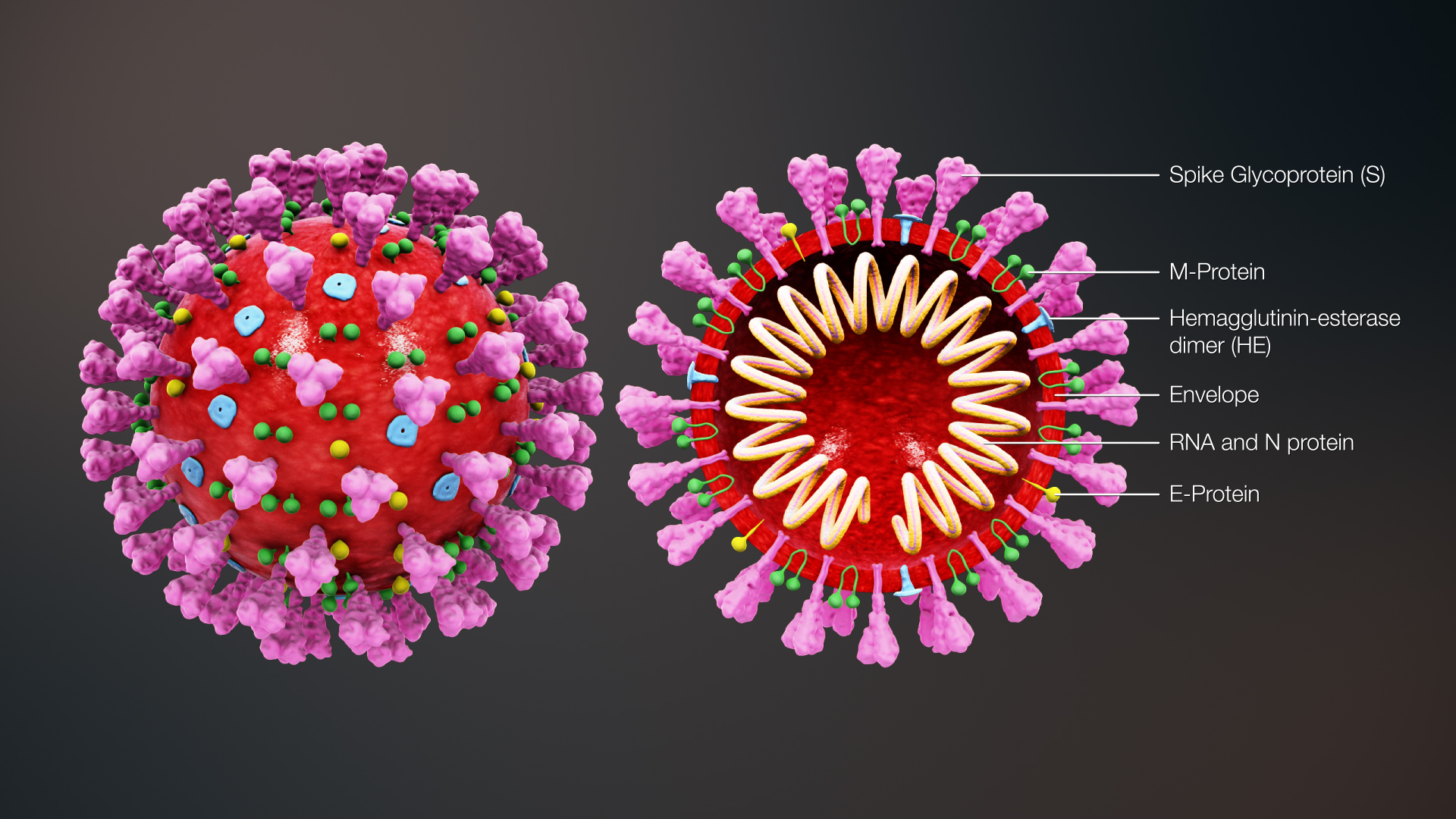 www.scientificanimations.com/wiki-images/, CC BY-SA 4.0 commons.wikimedia.org/w/index.php?curid=86436446
[Speaker Notes: Helical nucleocapsid: 30 kb (huge!) + sense RNA coated with N protein
M protein contacts N protein at points.
Other proteins are present in other types of CoV (ex: HE) 
NYT Interactive Bad News Wrapped In Protein: https://www.nytimes.com/interactive/2020/04/03/science/coronavirus-genome-bad-news-wrapped-in-protein.html
See info on individual proteins here: https://zhanglab.ccmb.med.umich.edu/COVID-19/
Lipid envelope is why soap is so effective - it disrupts the envelope and the virus falls apart. RNA by itself can not enter cells.]
SARS-CoV-2 Structure
Spike protein (S)
~150 kDa
Attaches to ACE-2 receptor
Membrane protein (M)
~25–30 kDa
Provides shape
Envelope protein (E)
~8–12 kDa
Guides assembly and release
Nucleocapsid protein (N)
~50 kDa
Protects RNA
RNA viral genome
~30,000 nucleotides (huge!)
Encodes 29 proteins
Lipid envelope
Acquired from host cell
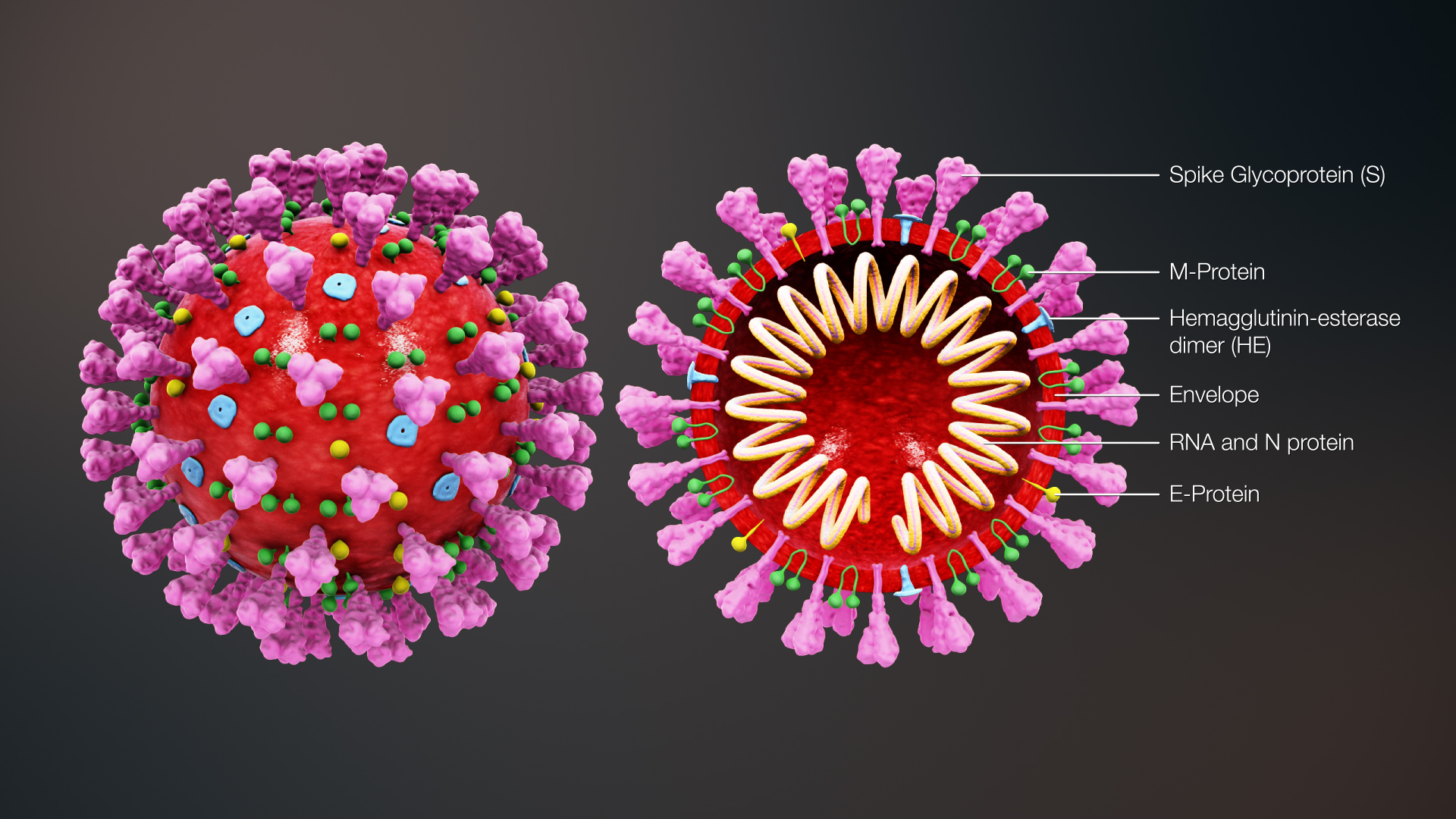 www.scientificanimations.com/wiki-images/, CC BY-SA 4.0 commons.wikimedia.org/w/index.php?curid=86436446
[Speaker Notes: Helical nucleocapsid: 30 kb (huge!) + sense RNA coated with N protein
M protein contacts N protein at points.
Other proteins are present in other types of CoV (ex: HE) 
NYT Interactive Bad News Wrapped In Protein: https://www.nytimes.com/interactive/2020/04/03/science/coronavirus-genome-bad-news-wrapped-in-protein.html
See info on individual proteins here: https://zhanglab.ccmb.med.umich.edu/COVID-19/
Lipid envelope is why soap is so effective - it disrupts the envelope and the virus falls apart. RNA by itself can not enter cells.]
Why is washing with soap an effective way to remove SARS-CoV-2?
How does SARS-CoV-2 infect a cell?
Virus particles enter the body through the nasal passages.
The spike protein attaches to cell receptors — angiotensin-converting enzyme 2 (ACE2).
Viral membrane fuses with the cell membrane
The RNA genome is released into the cell.
The cell replicates the virus using its RNA genome
Images of Infected Cells (colorized)
Credit: National Institute of Allergy and Infectious Diseases, NIH
Credit: NIAID-RML
This scanning electron microscope image shows SARS-CoV-2 (round blue objects) emerging from the surface of cells cultured in the lab.
Colorized scanning electron micrograph of an apoptotic cell (greenish brown) heavily infected with SARS-COV-2 virus particles (pink), isolated from a patient sample.